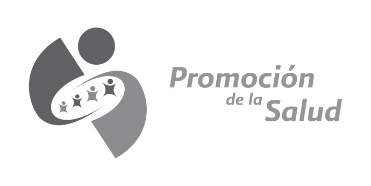 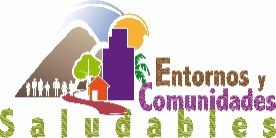 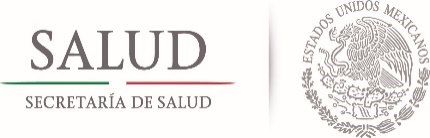 Calcomanía de vinilo autoadherible para el exterior de la vivienda.
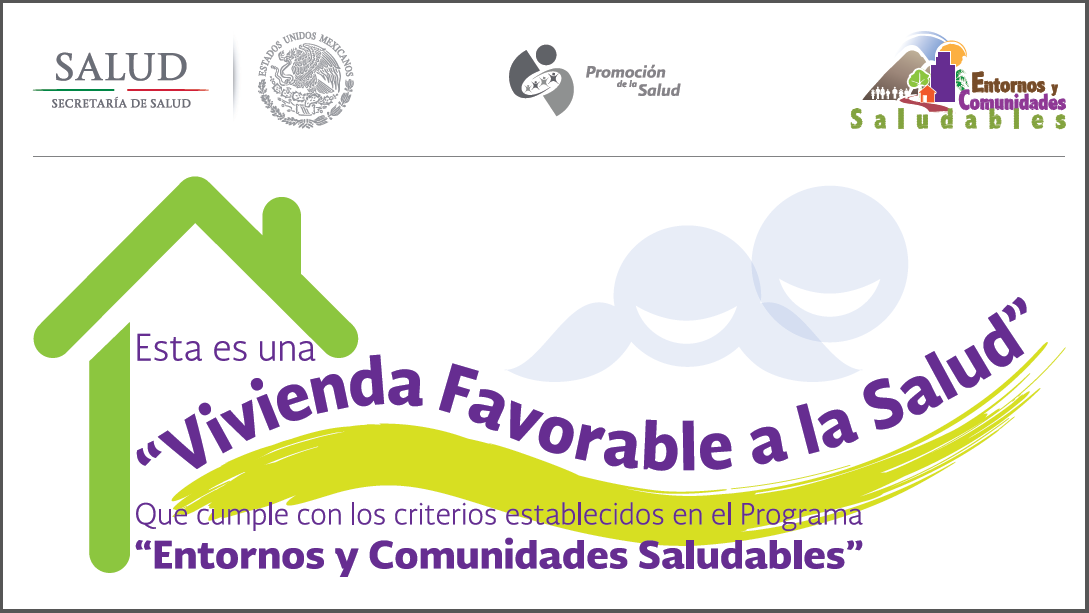